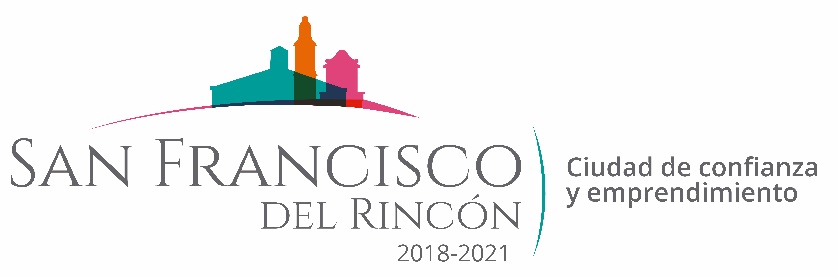 REPORTE MES DE FEBRERO
MAQUINARIA
RENIVELACION EN LA COMUNIDAD BARRIO DE GUADALUPE DEL MEZQUITILLO
FECHA TERMINO
CANTIDAD
UNIDAD
CONCEPTO
FECHA INICIO
M2
M2
M2
M2
M2
M2
M2
M2
06/02/2020
19/02/2020
4,410
2,120
6,625
4,480
3,636
5,850
9,000
795
TERRENOS DE COSTADOS DE TEMPLO 
CARRIL PARA CARRERAS DE CABALLOS
ESTACIONAMIENTO PARA FIESTA 
CAMINO AL PITAYO
SALIDA A CARRETERA 
CAMPO DEPORTIVO #1
CAMPO DEPORTIVO #2
CALLE HIDALGO
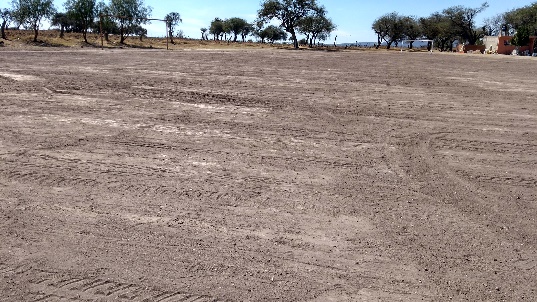 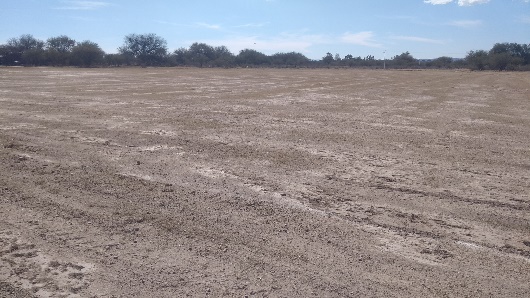 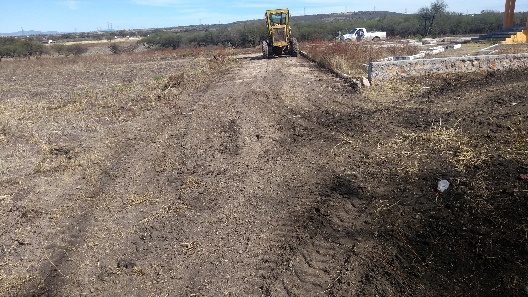 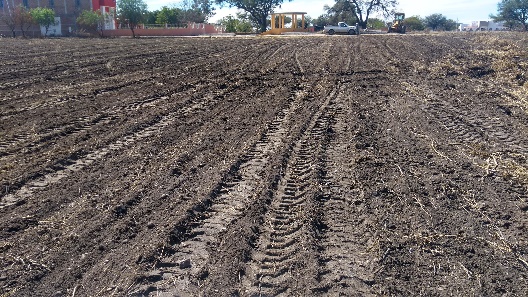 TERRENOS DE COSTADOS DE TEMPLO
CAMPO DEPORTIVO #1
CAMPO DEPORTIVO #2
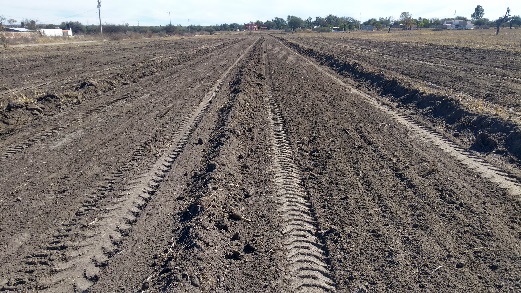 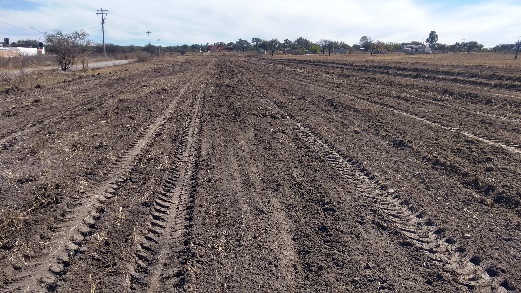 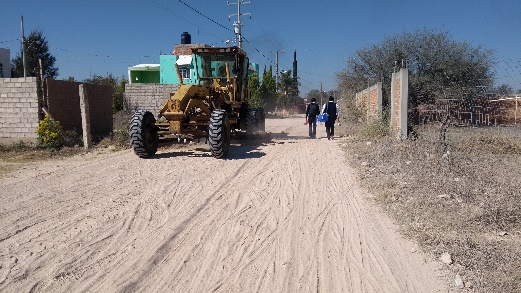 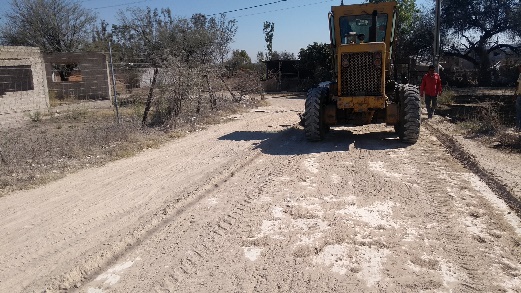 ESTACIONAMIENTO PARA FIESTA
CARRIL PARA CARRERAS DE CABALLOS
CALLE HIDALGO